Trainees Experiencing Difficulties
KAREN BRADLEY
ELENA PAMPHILON
Plan for the session
-Who is a trainee in difficulty?

-How to identify these trainees

-How to SUPPORT them
What do you think of when we say the phrase

      ‘Doctor in difficulty’
'Trainees in trouble'
trainees Experiencing Difficulties
[Speaker Notes: Can be done as a group]
Maslow’s hierarchy of needs
[Speaker Notes: Sleeping in car
Syrian trainee
Faith]
Language issues
How do we approach trainees in difficulty?
Early Identification sources
[Speaker Notes: Into groups 3-4 and discuss which of these they are aware of, where they might find the information etc]
Later identification
[Speaker Notes: Wider group discussion]
Assessment Models
[Speaker Notes: Useful to know for interview
Consider share screen to show where they can find resources
Send link to forms]
SKIPE
[Speaker Notes: Easier tool to use to generate discussion

Internal – personality, attitude, organisational skills
Past – training, culture, past experiences
External – home life, long commutes etc.]
I - SID
[Speaker Notes: System of bringing all information discovered together.]
Having the Difficult Conversation – giving feedback that is heard and evidenced
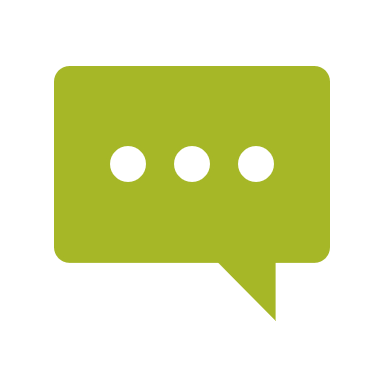 RCGP concerns   - trainers “failing to fail”

Limitations of the criticism sandwich – consider going carb free!

Importance of using Educator notes as a 'Training Diary'
Why are you recording?
for trainee, for trainer, for TPD and Performance team, for ARCP

Who should be recording
You, trainee, other trainers in your practice, TPD, Performance team

Where should you be recording
Educators notes, CSR, ESR, WPBA

What would you want to record
Facts, behaviours, skills, knowledge, events

How would you triangulate your evidence
MSF, PSQ, Other posts, Exams, if more than one trainer then 2 x CSR
RECORDING EVIDENCE
[Speaker Notes: Small groups – looking at headings  (animate)]
Eportfolio educator notes examples
[Speaker Notes: Look at cut and pasting out the examples]
ST1 in practice
We reviewed today how you have been managing telephone consulting and looked at the skills that you have been developing over the last 6 weeks. 
You have become increasingly more confident with this way of consulting, and have found that you have naturally become a little less doctor centred in your data gathering approach. You have been working on implementing what we covered in tutorial a few weeks ago and letting the patient tell their story at the start and listening more. You have found this much more helpful in eliciting patient expectations which you feels helps when it comes to management. This is evident when we come to debrief as there has been a clear improvement here, and has also been commented on by other GPs who have debriefed you.  Well done!
St2 IN HOSPITAL POST
D contacted me to update me that she has not put as many entries on her portfolio as she would like due to a relative receiving some bad health news and having to be in hospital. She feels she is managing and doesn't need time off work but life has got a little busy as a result and therefore struggled more recently to put on entries, I reassured her I am happy with her eportfolio so far. D did not need any further input but knows I'm here if she does
ST3
You have arrived significantly late to work 4 times in the last 2 weeks resulting in your surgeries starting late/other doctors having to see your patients and missing tutorial.  There appear to have been a number of reasons for this.
We have discussed how you might mitigate these issues in future.  You are going to aim to leave for work earlier.  We will review this again in a couple of weeks.
Ed notes – don’t just document problems!
It is just as important to mention the positives!
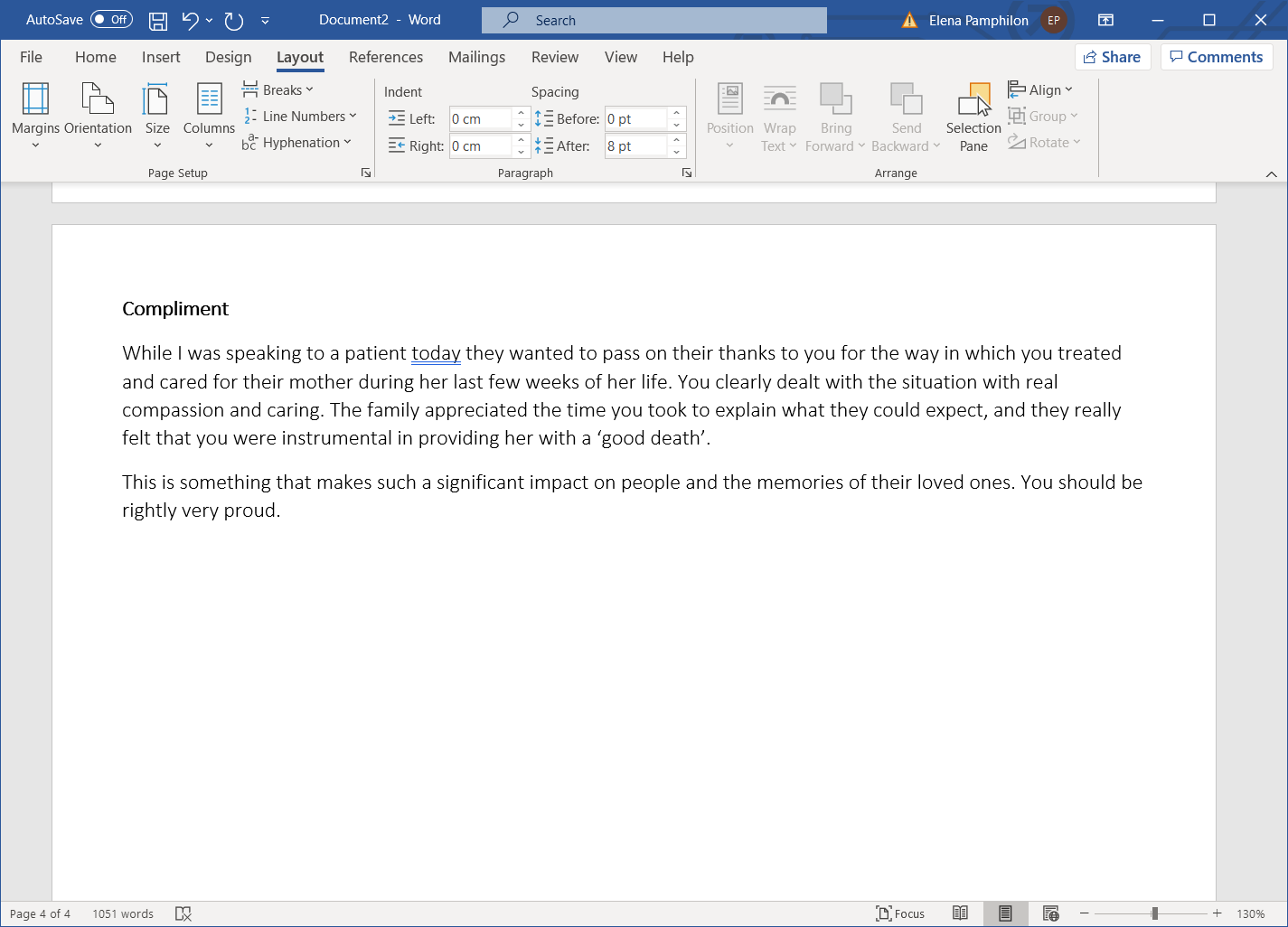 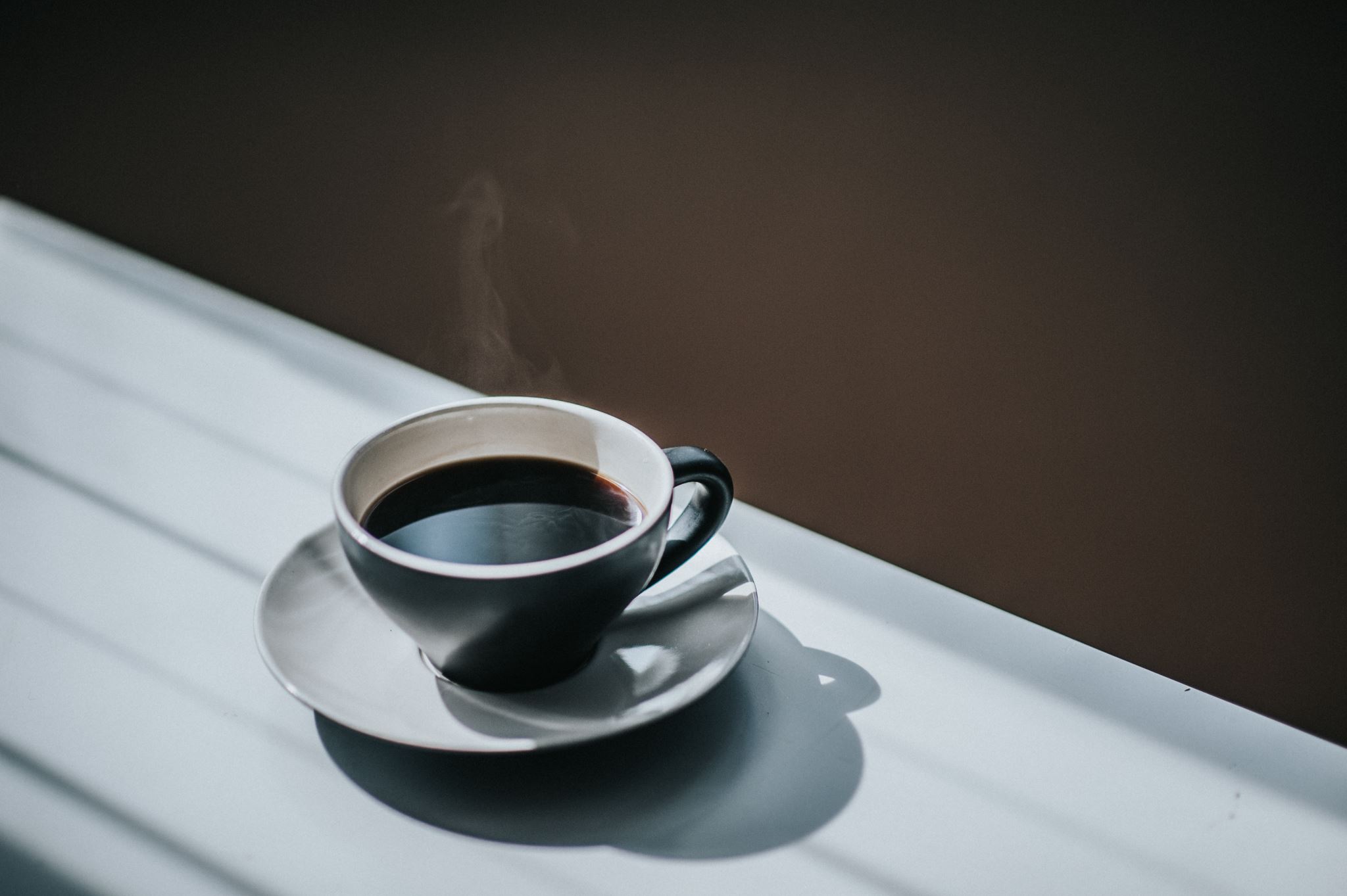 Coffee & comfort break
SIT AND Swap surgeries
WHEN AND HOW DO YOU GET THE SUPPORT TEAM INVOLVED?!
What is the SUPPORT team?
Who gets referred to the SUPPORT team?
[Speaker Notes: What might the scheme concerns be
_ use Maryam example
Health concerns
GMC concerns – trainees with no insight
Appropriate self doubt]
Who do you contact?
Top educational difficulties
[Speaker Notes: Discuss in the room]
How does the deanery support trainees?
How does the deanery support trainers?
Consultation TOOLKITupdated version on website
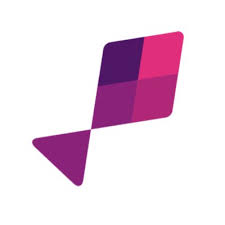 [Speaker Notes: Live link]
Reasons for failing AKT
Reasons for failing CSA/RCA
Neurodiversity and AKT
[Speaker Notes: Exam been based on abilities of neurotypical sitters.]
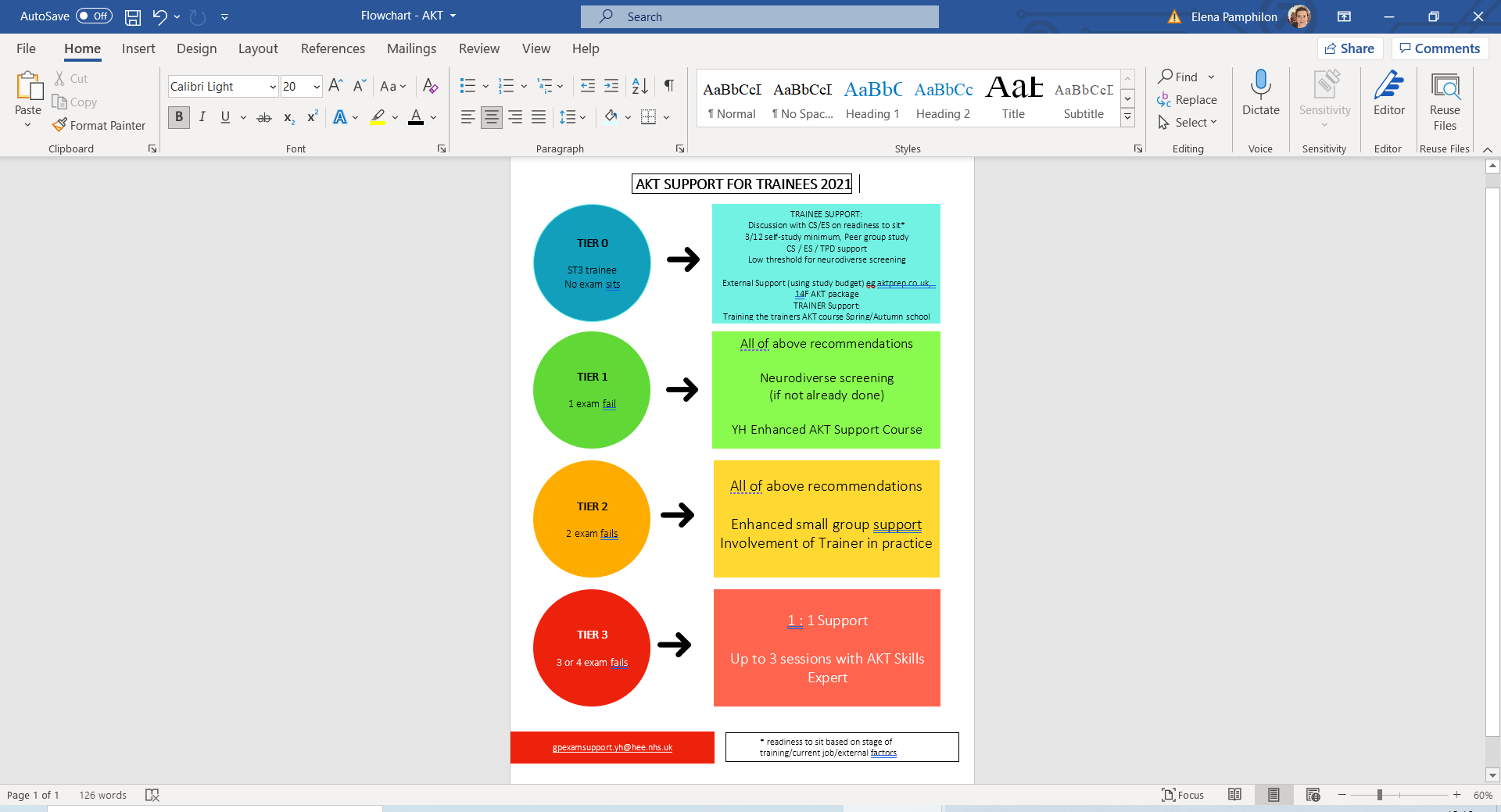 Akt SUPPORT PATHWAY
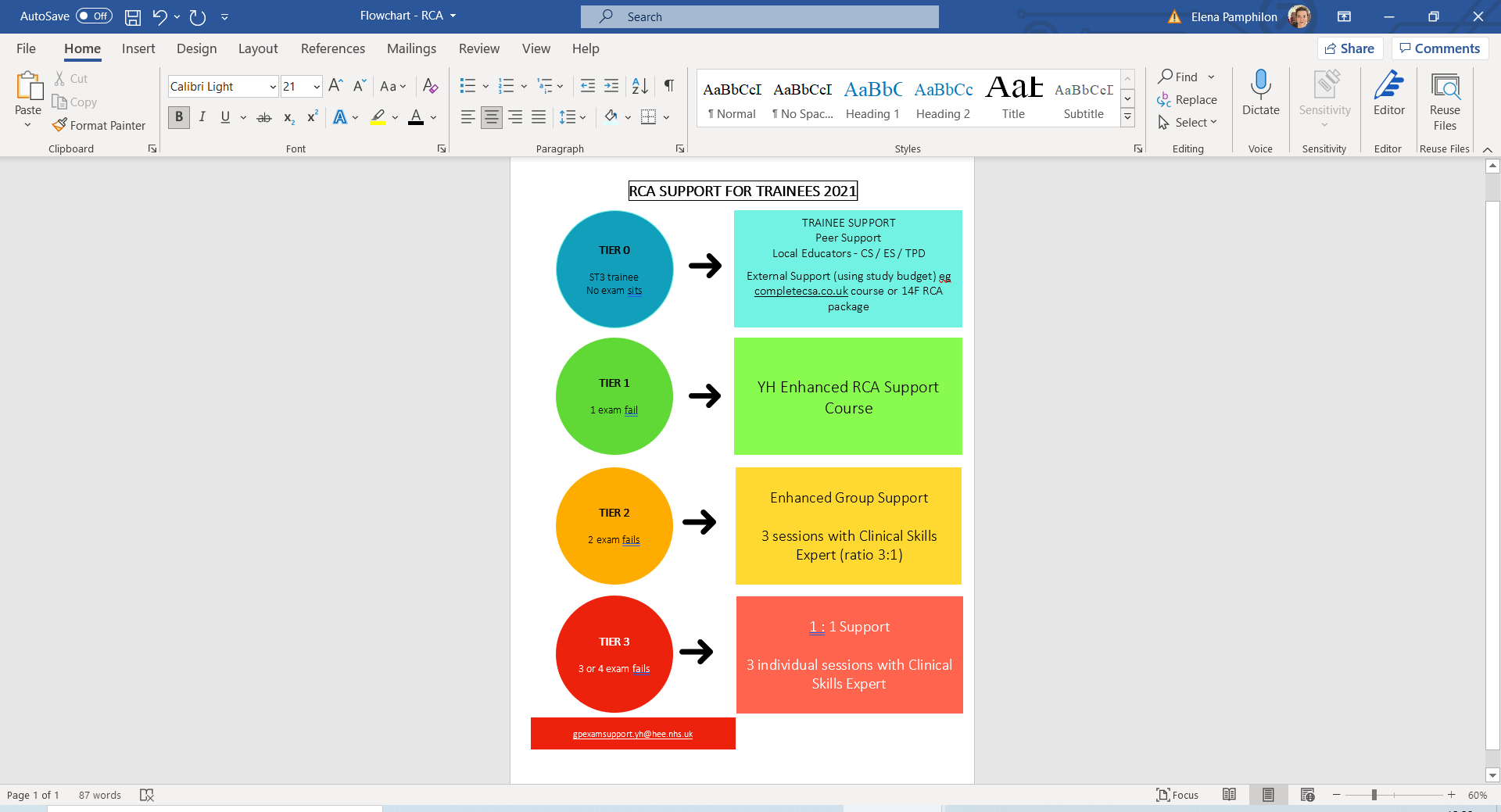 RCA SUPPORT PATHWAY
Looking at Trainees with educational Difficulties area of the website
https://www.yorksandhumberdeanery.nhs.uk/general_practice

https://www.yorksandhumberdeanery.nhs.uk/general_practice/educators/trainees-experiencing-difficulties
[Speaker Notes: Screenshot of performance website to follow]
Q&A
[Speaker Notes: Trainers interview hints and tips]
Thank you and goodbye!